Придеви
РОД И БРОЈ ПРИДЕВА
Да ли придеви имају свој род?
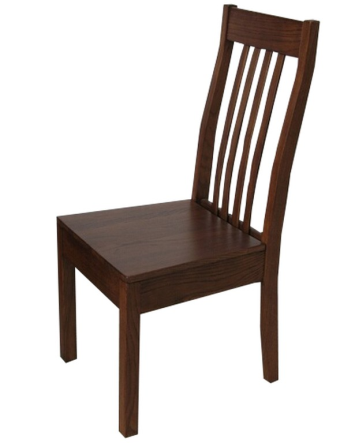 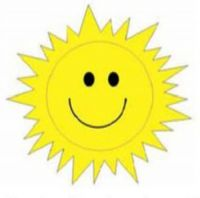 ТО жуто Сунце
ТА дрвена столица
ТАЈ дрвени сто
средњи род
мушки род
женски род
ТО
ТА
ТАЈ
РОД ПРИДЕВА ОДРЕЂУЈЕМО ПРЕМА ИМЕНИЦИ УЗ КОЈУ ПРИДЕВ СТОЈИ.
МНОЖИНА
ЈЕДНИНА
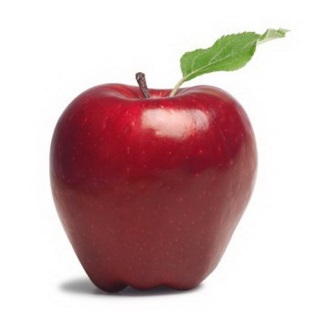 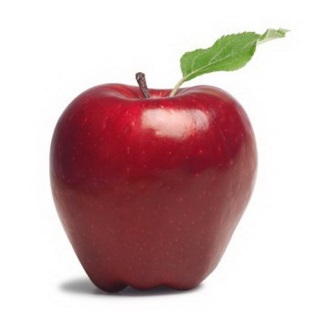 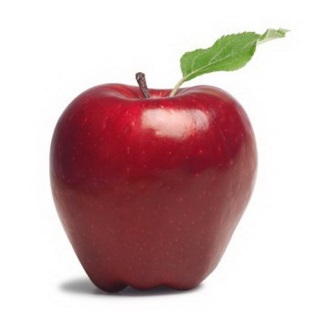 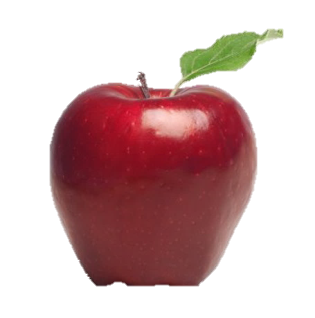 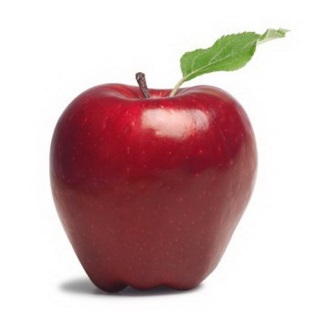 црвена
јабука
црвене
јабуке
Придеви имају два броја – једнину  и множину.
Придеви се увек слажу са именицом уз коју стоје и ближе је одређују.
Подвуци правилно написан придев уз именицу.
досадан путовање
мамине књиге
весела игра
очишћена улица
мали маче
црна блуза
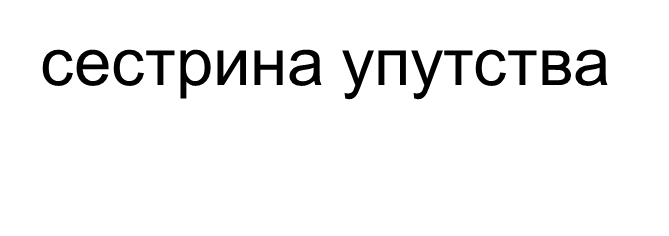 зреле воће
Повежи правилно придеве:
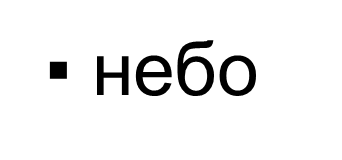 поцепана ▪
седа ▪
▪ дани
▪ хартија
хладни ▪
уплакано ▪
▪ јесен
▪ коса
позна ▪
Одреди род и број следећих придева: